C H A P T E R   5Dynamics of Uniform Circular Motion
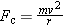 Draw a free-body diagram.
Identify the unbalanced force, towards the center of the circle.
Set the unbalanced force equal to centripetal force.
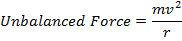 5.4 Banked Curves
Q: Why exit ramps in highways are banked?
A: To increase the centripetal force for higher exit speed.
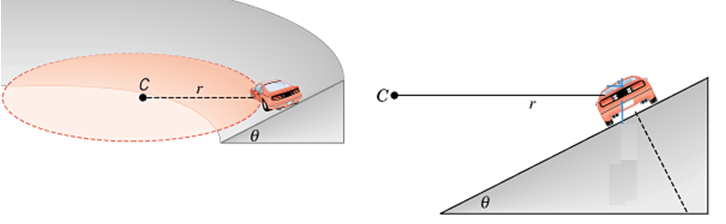 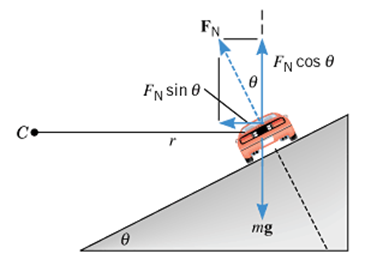 5.5 Satellites in Circular Orbits
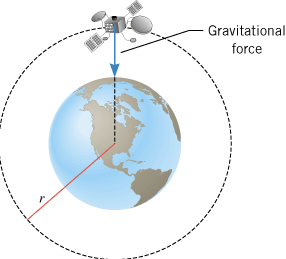 Orbital Speed of the Hubble Space Telescope
Determine the speed of the Hubble Space Telescope orbiting at a height of 598 km above the earth’s surface.
Global Positioning System (GPS)
A network of 24 satellites, which can be used to determine the position of an object to within 15 m or less.
Synchronous Satellites
These satellites move around their orbits in a way that is synchronized with the rotation of the earth.
A synchronous satellite orbits the earth once per day on a circular path that lies in the plane of the equator.
Digital satellite system television uses such satellites as relay stations for TV signals.
5.6 Apparent Weightlessness
Figure 5.18 shows a person on a scale in a freely falling elevator and in a satellite in a circular orbit. In each case, what apparent weight is recorded by the scale?
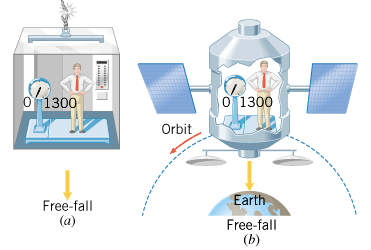 Answer: 0
As she orbits the earth, this NASA astronaut floats around in a state of apparent weightlessness.
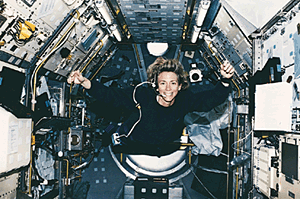 Artificial Gravity
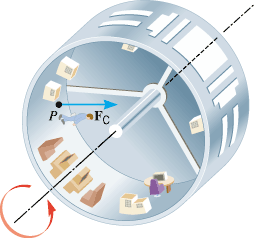 5.7 Vertical Circular Motion
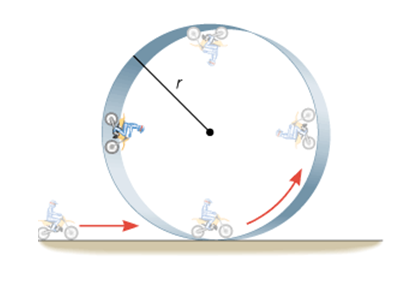 Changes in Normal Force as a Car moves along a Flat, Dip, and Hilly road
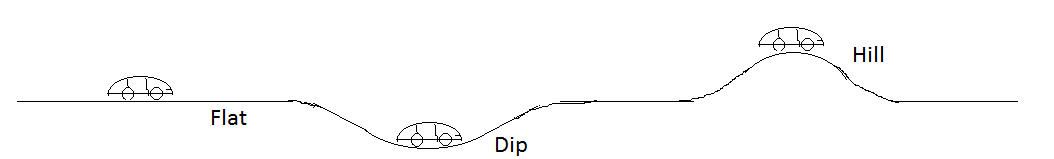